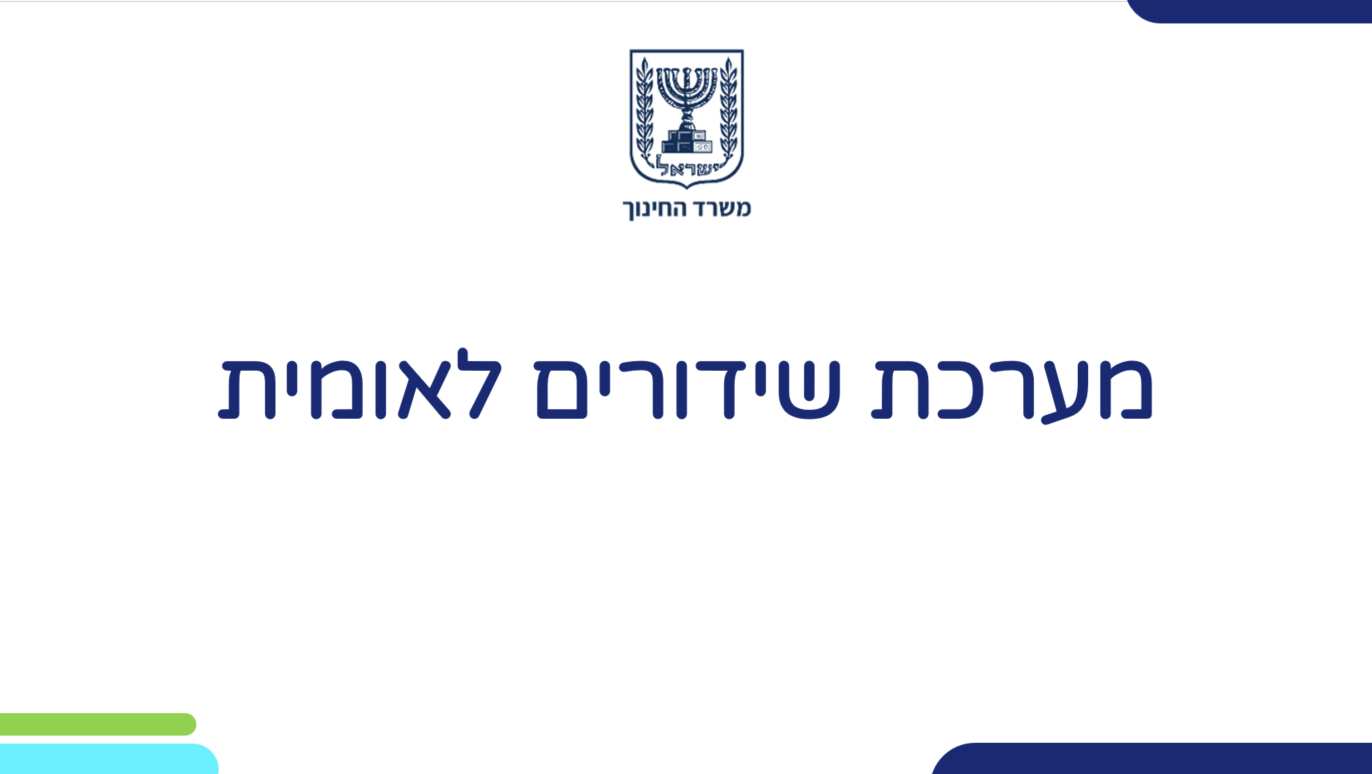 תב"א - תכנות בסביבת האינטרנט
התקנת Visual Studio 2017HTML
מדעי המחשב - מבני נתונים
שם המורה: הילה קדמן
http://blog.csit.org.il/MyBlog.aspx?BlogID=33
תכנות בסביבת האינטרנטאינטרנט - מהו?
בשנת 1969 פיתחה סוכנות ARPA של משרד ההגנה האמריקאי רשת ניסיונית שנקראה ARPAnet לקישור 4 מרכזי מחשב למטרות מחקר צבאי. 
מאותם 4 מחשבים מרכזיים, הרשת התפתחה לרשת מסועפת המקשרת הרבה מחשבים - רשת האינטרנט
האינטרנט הוא רשת תקשורת עולמית אליה מחוברים כל המחשבים של משתמשי הקצה באמצעות רשתות תקשורת של ספקי האינטרנט המפעילים שירותי אינטרנט ISP - Internet Service Provider
אין בעלים לאינטרנט. קיים גוף בשם  Internet Society המאגד בתוכו ארגונים שונים כמו W3C - WWW Consortium הקובעים תקנים ופרוטוקולים לשימוש באינטרנט.
הילה קדמן - blog.csit.org.il
3
מבוסס על חומרים שאסף וערך אילן פרץ
תכנות בסביבת האינטרנטאינטרנט - מהו?
המחשבים המחוברים לאינטרנט מתקשרים ביניהם באותה שפה הקרויה פרוטוקול, המאפשרת העברת נתונים בין המחשבים.
פרוטוקול האינטרנט: TCP/IP - Transmossion Control Protocol / Internet Protocol
לכל מחשב המחובר לאינטרנט יש כתובת אינטרנט  IP Address  ייחודית המורכבת מ-4 מספרים (בין 0 ו- 255) המופרדים בנקודה, אותה הוא קיבל מספק שירתי האינטרנט
למשל: כתובת השרת המקומי במחשב שלנו:  127.0.0.1 הקרוי גם localhost
ספקי השירות מקבלים את אוסף כתובות ה-IP מארגון שנקרא InterNIC
הילה קדמן - blog.csit.org.il
4
מבוסס על חומרים שאסף וערך אילן פרץ
תכנות בסביבת האינטרנטאינטרנט - מהו?
האינטרנט עובד על מודל  שרת/לקוח  Client/Server  -
מחשב ברשת הנותן שירותי מידע נקרא  שרת  או מארח Host. סוגי שרתים: שרת קבצים,  שרת מסדי נתונים, שרת DNS, שרת דואר אלקטרוני  ועוד.שרת DNS הוא שרת הממיר כתובת IP לשם בעל משמעות
מחשב שמקבל שירותים מהשרת נקרא לקוח
מחשב הלקוח מריץ דפדפן, תכנת דואר אלקטרוני וכד' באמצעותם הוא מקבל שירותים מהשרתים המתאימים
המידע שמור באינטרנט במחשבי שרת ומאורגן במבנה של אתרי web הכתובים בשפת HTML ומכילים קישורים המאפשרים בלחיצת עכבר לעבוד מדף אחד לאחר
לכל דף web יש כתובת משלו שנקראת:  URL - Uniform Resource Locator
הילה קדמן - blog.csit.org.il
5
מבוסס על חומרים שאסף וערך אילן פרץ
תכנות בסביבת האינטרנט
מה נלמד ביחידת הלימוד תכנות בסביבת האינטרנט ?
נבנה דף אינטרנט כתוב בשפת  HTML - שפת תגיות
מעוצב בשפת CSS - גיליונות סגנון מדורגים

JS - JavaScript שתאפשר להפוך את הדף לדינאמי שיגיב למשתמש
קוד בשפת  C#  או  Java  כדי להריץ את הדף שלנו בצד השרת
שפת SQL לניהול מסדי נתונים
הילה קדמן - blog.csit.org.il
6
מיקום חומרי הלימוד
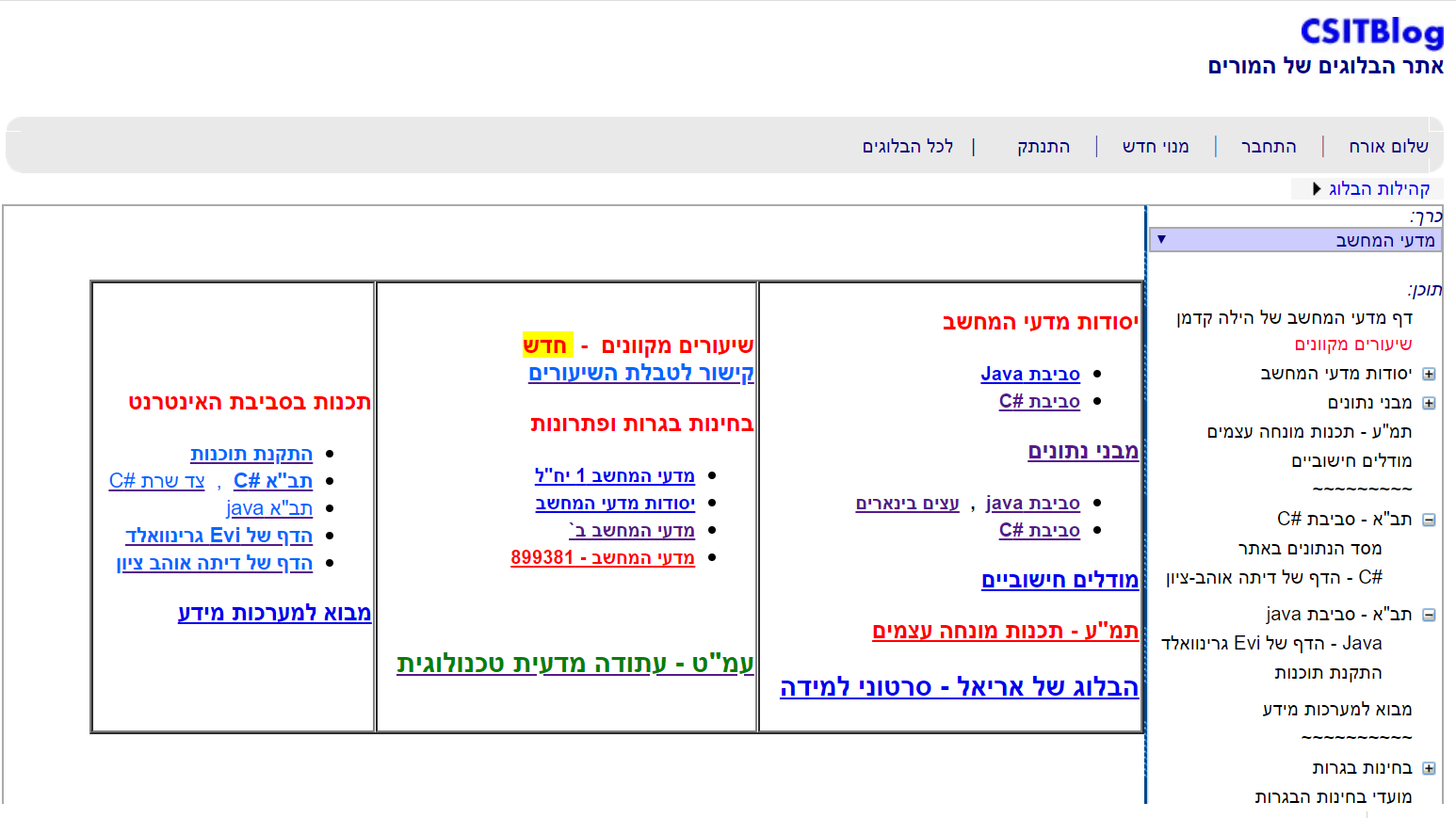 הילה קדמן - blog.csit.org.il
7
Visual Studio 2017הורדה והתקנה
חפש באינטרנט קישור עבור:    visual studio 2017 community download
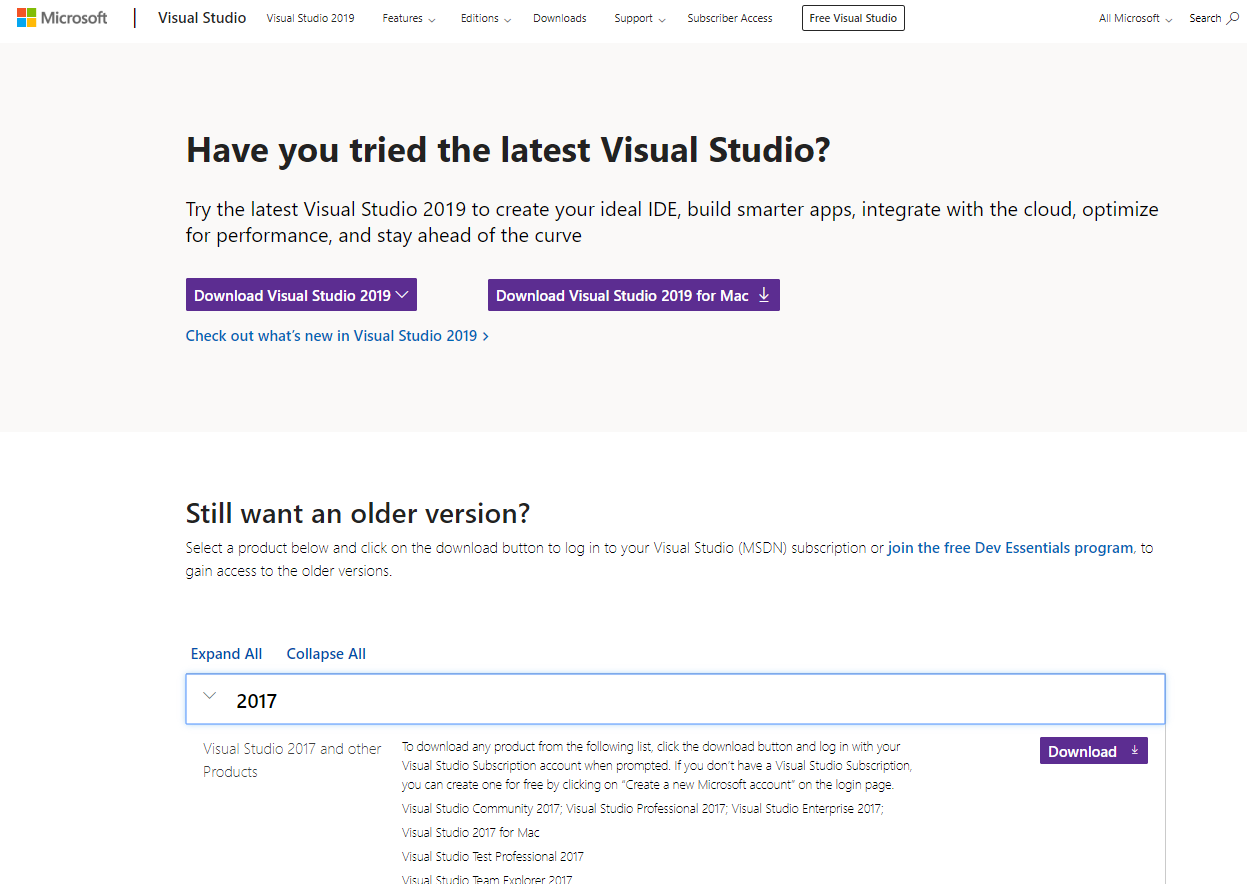 הילה קדמן - blog.csit.org.il
8
Visual Studio 2017הורדה והתקנה
בסיום ההורדה, לחיצה כפולה על הקובץ תתחיל בתהליך ההתקנה.
שלב ההתקנה אורך זמן רב
יתכן ובשלב ההתקנה תישאלו לרכיבים שברצונכם להתקיןהרכיבים הדרושים לנו הם אלו המסומנים בצהוב
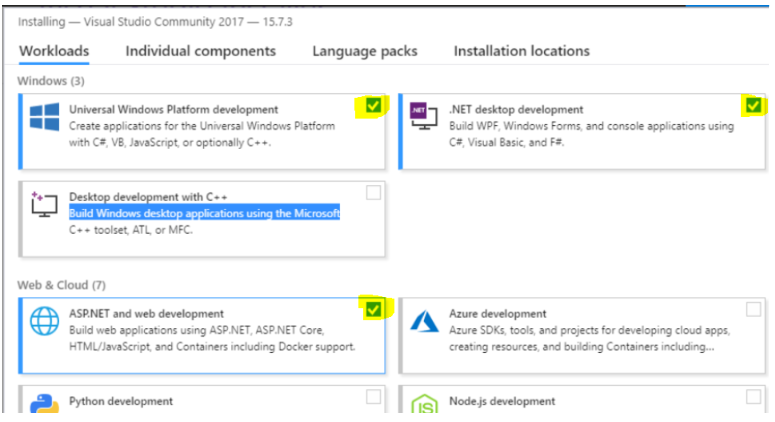 הילה קדמן - blog.csit.org.il
9
Visual Studio 2017מתחילים
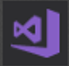 הפעילו את vs2017
בחרו ב- Create New Project
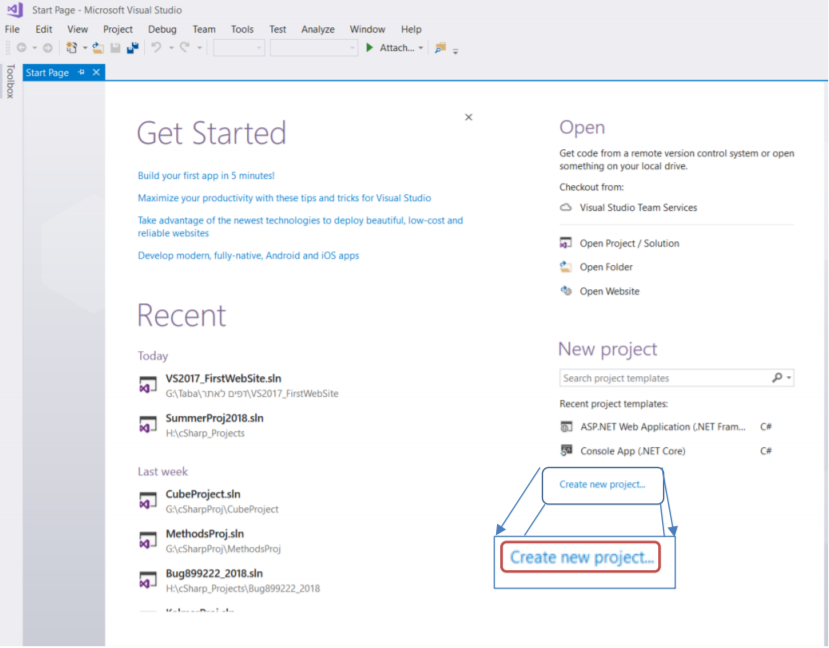 הילה קדמן - blog.csit.org.il
10
Visual Studio 2017מתחילים
יצירת אתר - Web
בחרו בפרויקט מסוג Web
סוג האתר:  ASP.NET Web Application (.Net Framework)
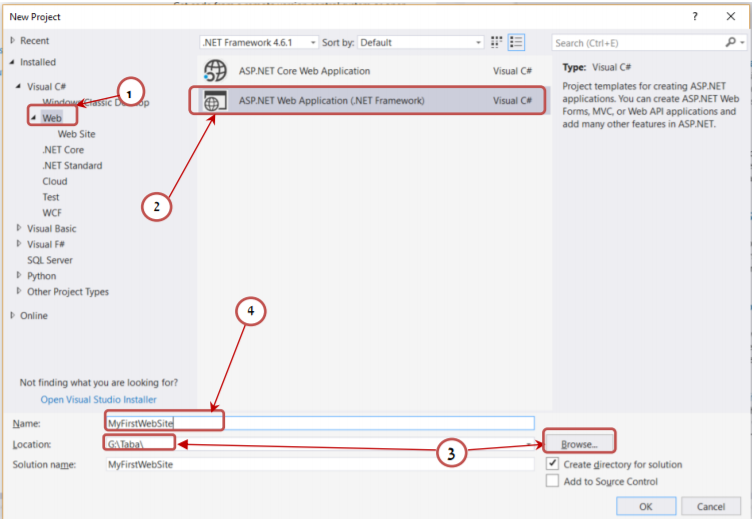 הילה קדמן - blog.csit.org.il
11
Visual Studio 2017מתחילים
לחצו על כפתור Browse לקביעה באיזו תיקייה יש לבנות את האתראם עובדים בבית ובביה"ס על האתר, מומלץ לבחור בתיקייה בשם taba בהתקן אחסון נייד. 
בתיבה Name תנו שם משמעותי לאתר.שם האתר/פרויקט יהיה באנגליתלמשל:  FirstWebSite
אשרו ב- OK
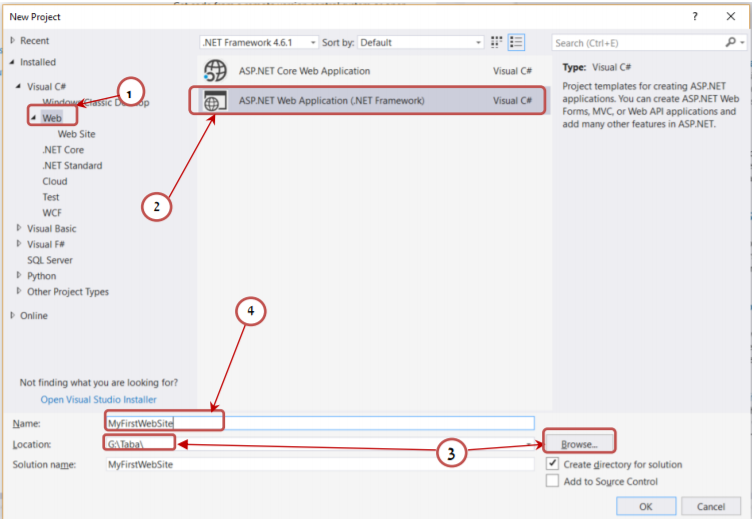 הילה קדמן - blog.csit.org.il
12
Visual Studio 2017מתחילים
הדפים שנבנה באתר יהיו מסוג Web Form
אשרו ב- OK
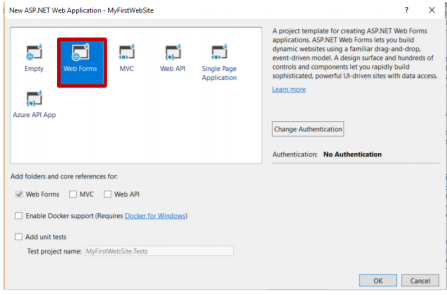 הילה קדמן - blog.csit.org.il
13
Visual Studio 2017מתחילים
לאחר שניות מועטות יתקבל הדף הבא:
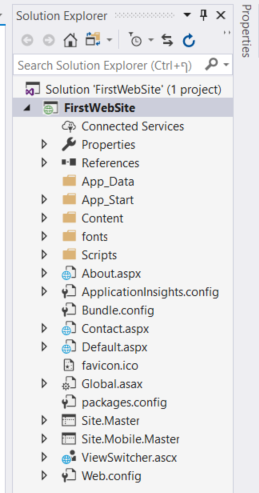 לחצו על ה- x לסגירת הדף
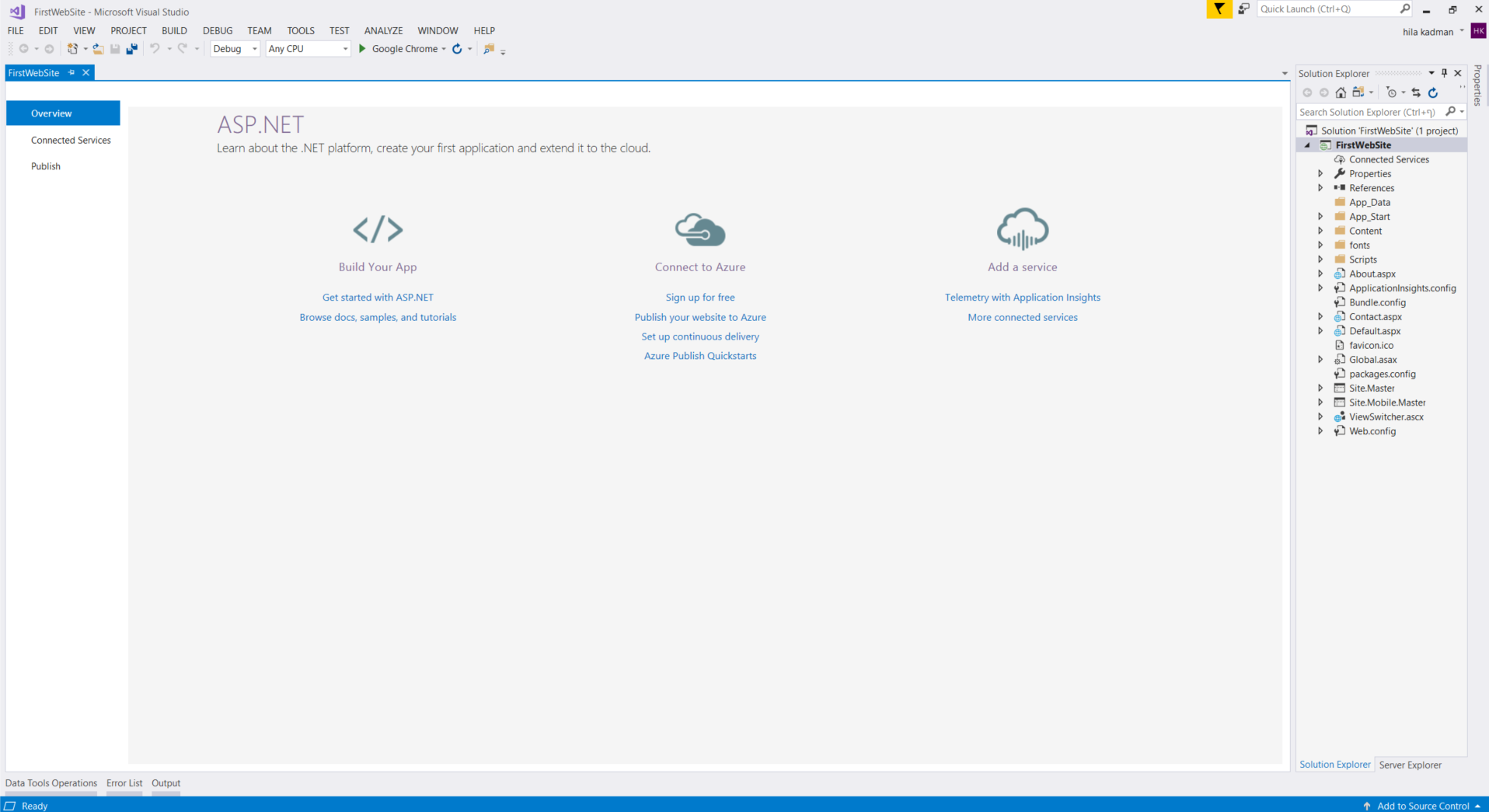 הילה קדמן - blog.csit.org.il
14
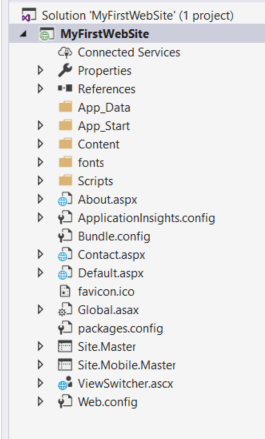 (1)
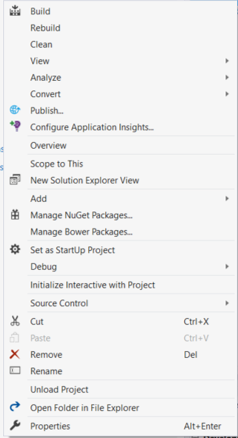 (2)
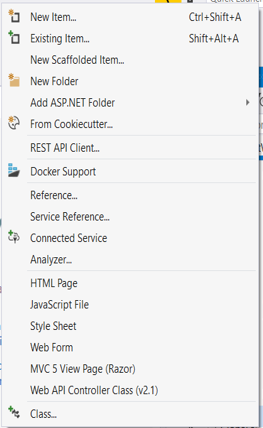 (3)
(4)
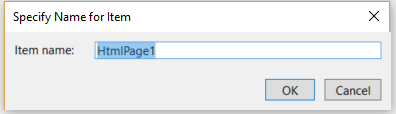 Visual Studio 2017מתחילים
יצירת דף באתר:
קליק ימני על שם הפרויקט 
בחירה ב- Add
בחירה ב (*) HTML Page -
מתן שם לדף
הילה קדמן - blog.csit.org.il
15
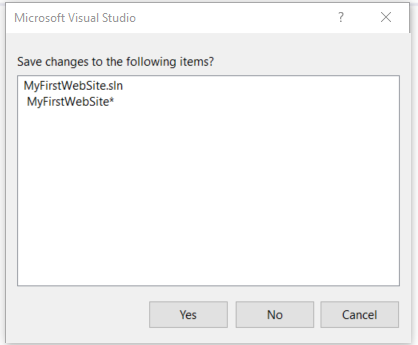 Visual Studio 2017סיום העבודה
לאחר שסיימנו לעבוד באתר, נסגור את הפרויקט
יקפוץ חלון המבקש לשמור את העבודה
נאשר ב- yes
הילה קדמן - blog.csit.org.il
16
Visual Studio 2017פתיחה חוזרת להמשך העבודה
כדי לחזור ולעבוד בפרויקט:
נגש לתיקייה taba בה יצרנו את הפרויקט
נמצא את תיקיית הפרויקט וניכנס אליה (קליק כפול בעכבר)
הקובץ שבתיקייה הוא הקובץ שיפתח את הפרויקט
הילה קדמן - blog.csit.org.il
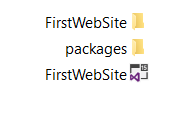 17
Visual Studio 2017פתרון תקלות
לעיתים, במעבר ממחשב למחשב, מתקבלת הודעה שלא ניתן לפתוח את הפרויקט.
ניגש לתיקיית הפרויקט
בחלון תצוגה נסמן     פריטים מוסתרים
נמחק את הקובץ  .vs
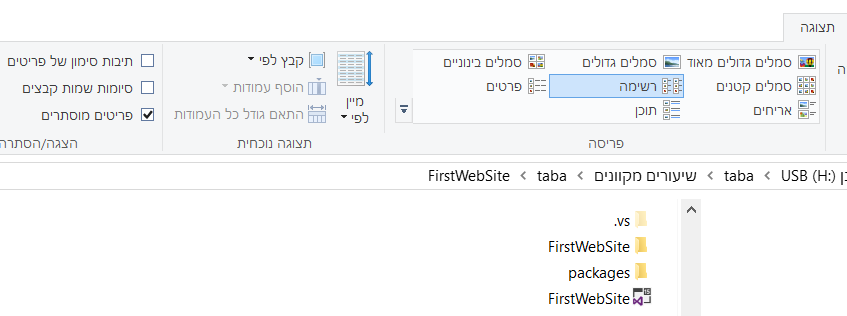 הילה קדמן - blog.csit.org.il
18
בניית דף בסביבת העבודה
הילה קדמן - blog.csit.org.il
19
סיכום נושאים
הילה קדמן - blog.csit.org.il
20
HTML
המבנה הבסיסי של דף HTML:
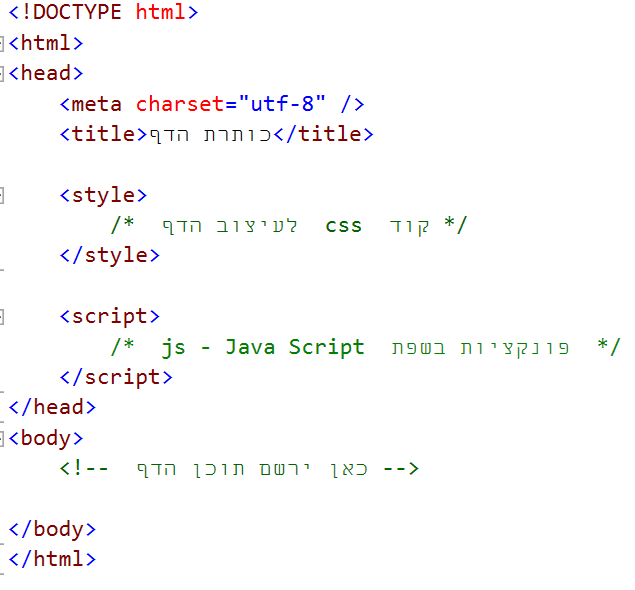 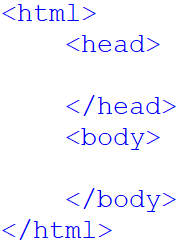 הילה קדמן - blog.csit.org.il
21
HTMLשפת התגיות
כותרת:





פיסקה: 	 <p> ... </p> 	 	<div> ... </div>
ירידת שורה:	  <br />
קו אופקי:   <hr />     	
הערה: 	-->   תוכן ההערה <!--
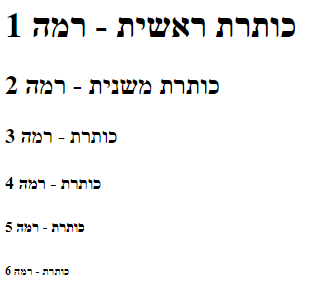 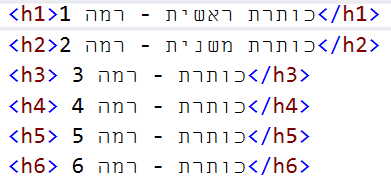 הילה קדמן - blog.csit.org.il
22
HTMLעיצוב css
המאפיין style:
כיוון התצוגה:		<body style = "Derection: rtl;"> ... </body>
התכונות שלהלן משפיעות על טקסט, כלומר על כותרות ופסקאות:
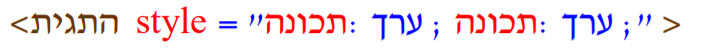 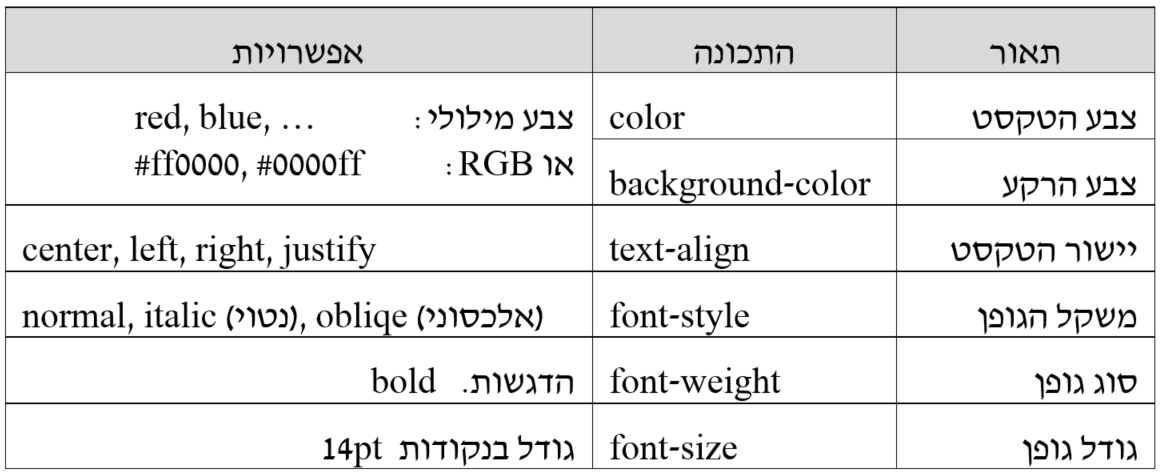 הילה קדמן - blog.csit.org.il
23
HTMLצבע
התכונה  color
שם של צבע	
RGB
מקור לצבעים

רקע
צבע רקע						background-color : silver ;
תמונה כרקע  background-image : "url(http://www.picturs.com/picTittle.jpg:);
הילה קדמן - blog.csit.org.il
24
HTMLעיצוב css
עיצוב css יכול להיות בכמה רמות:
ברמת התגית:		
ברמת הדף - נרשם ב- head





ברמת האתר - מסמך מקושר
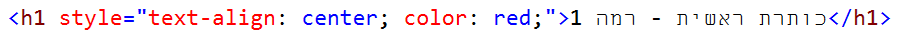 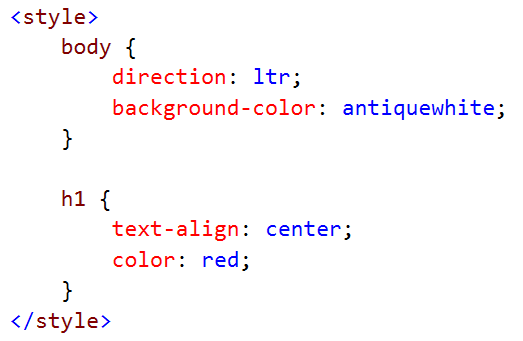 הילה קדמן - blog.csit.org.il
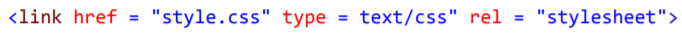 25
HTMLהוספת תמונה
סוגי תמונות:
לפי גודל / משקל
לפי סוג  
מוגן - זכויות יוצרים, סימני מים   - gif, jpg
חופשי   -   png
שילוב תמונה באתר
התגית img
תכונות התגית:  src,  גובה, רוחב, מסגרת, alt
הסרת רקע התמונה
תמונה כקישור
הילה קדמן - blog.csit.org.il
26
HTMLרשימות
רשימות ממוספרות - ol
רשימות לא מממוספרות - ul
פריט ברשימה - li
סוג מספור - type:  A , a , I , i
סוג צורה - type: disc, circle, square
רשימה ותת רשימה

כיוון לפי שפה
הילה קדמן - blog.csit.org.il
27
HTMLקישורים
קישור לדף/אתר אחר:		<a href = http://www.siteName.co.il>...</a>
קישור לקובץ:			       <a href = "filename.ext">text</a>          
קישור לכתובת דוא"ל:		</a>  שם הנמען<a ref = "mailto: emailName@gmail.com">  
נתיב חיפוש path

קישור פנימי בתוך המסמך
עוגן:	 <a name = "#a1"> ... </a> 
קישור לעוגן <a href = "#a1"> ... </a>
הילה קדמן - blog.csit.org.il
28
HTMLטבלה
טבלה, שורה, עמודה / עמודת כותרת
גבולות טבלה ותא
מרכוז טבלה
כיוון הטבלה בהתאם ל- direction  של ה- body
צבע טקסט וצבע רקע לתא
עובי קו - spacing
שוליים פנימיים - padding
מיזוג תאים
מערכת שעות
הילה קדמן - blog.csit.org.il
29
השלב הבא:
Master Page
הילה קדמן - blog.csit.org.il
30
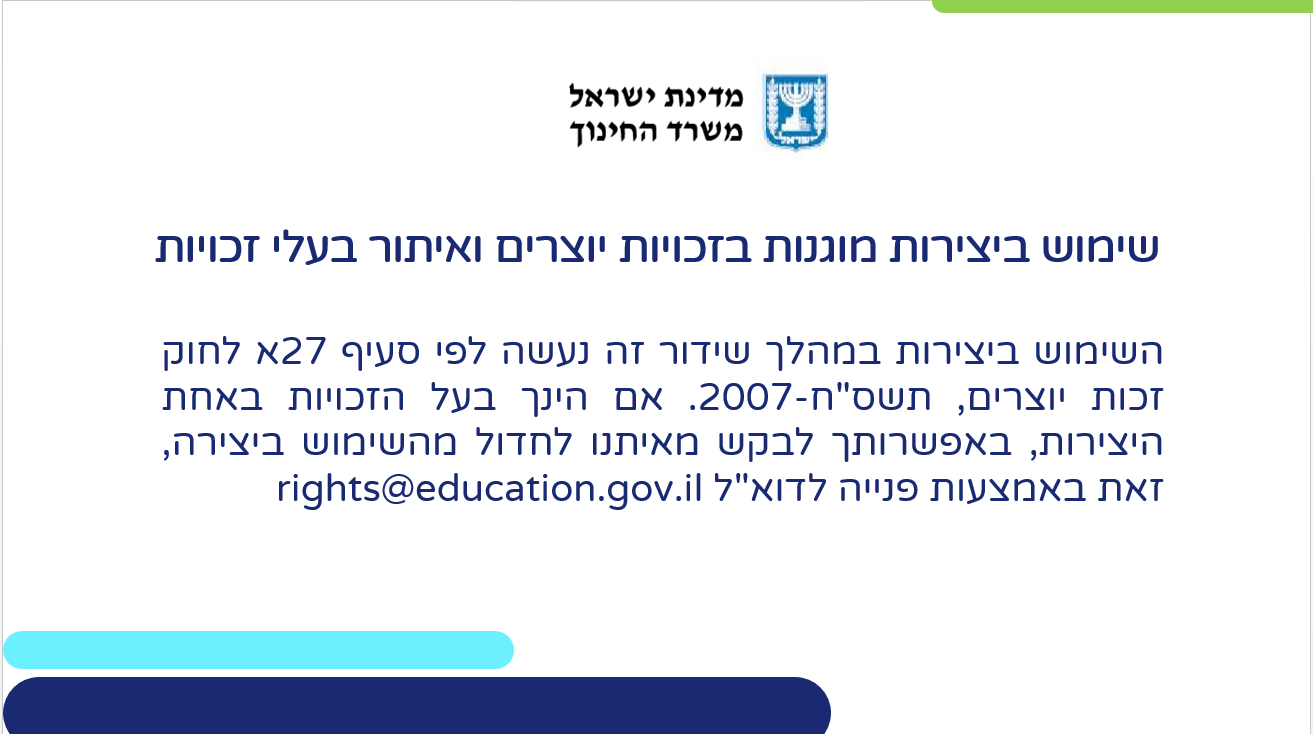